Université Abou Bekr BELKAID – Tlemcen
Faculté de Technologie
Département de Génie Mécanique
Recherche documentaire et conception du mémoireCOURS COMMUN pour MASTER 2 (ENER et  ENR) ME901/MR901
SARI HASSOUN Hind
OBJECTIFS
Ce cours a pour objectif de :
Donner à l’étudiant les outils nécessaires afin de rechercher l’information utile pour mieux exploiter son projet de fin d’étude.
L’aider à franchir les différentes étapes menant à la rédaction d’un document scientifique.
Lui signifier l’importance de la communication et lui apprendre à présenter de manière rigoureuse et pédagogique le travail effectué.
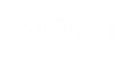 ME901
ME901
La surabondance d'informations et de diversité de ses supports, les processus de recherche documentaire et de validation de l'information requièrent la mise en application d'une méthodologie efficace.
Pour faciliter la production d’un travail avec:
[Speaker Notes: Pour faciliter la production d’un travail]
Buts de la recherche
Les questions préalables :
1. Quelle est la nature du travail à produire ?
exposé, mémoire, article, rapport d'étude, etc.
2. Quel est le niveau attendu de l’information ?
information de base : un ou deux ouvrages et une encyclopédie suffiront
information plus pointue ou plus développée : se diriger vers des articles de périodiques, conférences, rapports, thèses, normes…
3. Quelle est la nature de l’information recherchée ?
développements sur un sujet, données statistiques, schémas techniques, etc.
4. Quel est le degré d’actualité de l’information recherchée ?
Documents d'archives aux derniers résultats connus de la recherche
[Speaker Notes: On peut se résumé le but de cette recherche documentaire par les questions suivantes:]
Objectif de la méthodologie de recherche
La finalité d'une bonne méthodologie de recherche est de faciliter la production d'un travail universitaire alliant richesse documentaire et rigueur scientifique.
Elle va s'articuler autour de 5 étapes successives :
Chapitre I: Définition du sujet
Chapitre II: Localiser les ressources
Chapitre III: Localiser les documents 
Chapitre IV: Traiter les informations
Chapitre V: présentation de la bibliographie
Chapitre I: Définition du sujet
[Speaker Notes: Le choix de sujet porte sur vos connaissances préalables et vos intérêts personnels sur le sujet ainsi que sa pertinence par rapport à l'enseignement auquel il se rattache. Ce sont des éléments fondamentaux qui doivent guider votre choix. C’est transformer un thème d’étude en un problème à résoudre.
QQQPOC= QUOI, QUI, QUAND, POURQUOI, OÙ et COMMENT]
Chapitre I: Définition du sujet
questionner le sujet
[Speaker Notes: Avant de se lancer dans la recherche d’information, il faut au préalable questionner le sujet pour être certain de:

pour parvenir enfin à organiser ses recherches]
Chapitre I: Définition du sujet
Le questionnement QQQPOC une méthode de questionnement, 

	Pour cerner, préciser et approfondir un sujet.
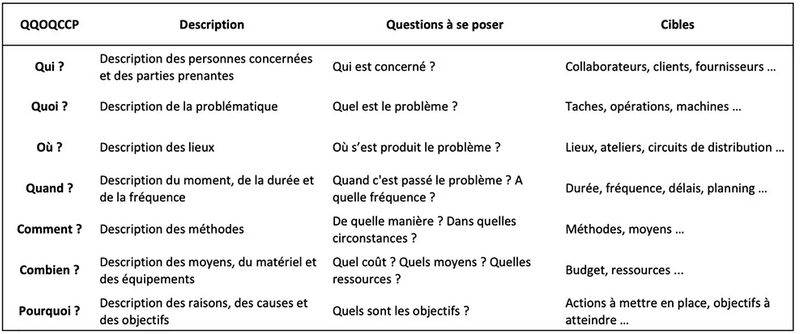 [Speaker Notes: Méthode de  Brainstorming (QQQPOC)]
Chapitre II: Localiser les ressources
Dictionnaire.
Livres
Mémoires
Articles, revues…
À rechercher
Bases de données bibliographiques.
Ressources du web.
Portails spécialisé
À interroger
[Speaker Notes: Après avoir analysé et délimité e sujet, il faut choisir les meilleures sources 'information pour effectuer la recherche documentaire. Cette démarche comprend deux dimensions:]
Chapitre II: Localiser les ressources
Des moteurs de recherche spécialisés
SNDL : système nationale de documentation en ligne
ChatGPT: Chat Generative Pre-trained Transformer
Forum de discussion : discussion en ligne, où les personnes peuvent poser des questions,  discuter de sujets
Google Scholar (http://scholar.google.fr/ )
Google Books (http://books.google.fr/ )
Theses.fr (http://www.theses.fr/ )
Dspace
Des portails scientifiques ou thématiques
WorldWideScience (http://worldwidescience.org)
Université en ligne (http://uel.unisciel.fr)
Sciences.gouv.fr (http://www.science.gouv.fr/)
Legifrance (http://www.legifrance.gouv.fr/)
Chapitre II: Localiser les ressources
Evaluer la qualité et la pertinence des sources d’information
Les principaux critères de fiabilité des sources:
L'auteur, l'éditeur de la ressource
La date de publication du document
Le domaine de la ressource  
L'objectif du site
Le contenu de l'information (structuration, argumentation, sources, etc.
Chapitre III: Localiser les documents
Terminologie
Localiser
 les documents
Techniques de recherche
Notion de bruit et silence
Opérateurs booléens
La troncature
Opérateur de recherche
La recherche par (guillemets)
La casse (majuscules, mots vides
Chapitre III: Localiser les documents
Terminologie:
Il convient de distinguer le «document primaire» du «document secondaire»
Document primaire : présentant une information à caractère original.
Document secondaire: comportant des informations de nature signalétique ou analytique sur des documents primaires.
Notions de bruit et de silence:
Bruit: c’est l'ensemble de documents non pertinents trouvés en réponse à une question, lors d’une recherche d’information. L'information pertinente est noyée dans lamasse.
Silence: c’est l’ensemble des documents pertinents non affichés lors d’une recherche documentaire. L'information pertinente n'est pas trouvée et celui qui cherche peut penser qu'il n'y en a pas.
Chapitre III: Localiser les documents
Opérateurs booléens (ou logiques) : connecteurs servant à relier les mots d’une équation afin de délimiter la recherche. Ces connecteurs peuvent être traduits différemment selon les outils de recherche (et/and ; ou/or ; sauf/not).
Fonctionnement des opérateurs Booléens :
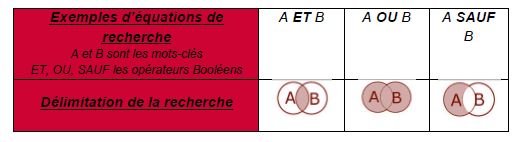 [Speaker Notes: D’un point de vue général, poser une requête revient à combiner les mots-clés grâce aux opérateurs de recherche :]
Chapitre III: Localiser les documents
Recherche très précise (A et B): seulement sur A et B 
	Exp :  A=la construction; B= métallique donc la recherche porte seulement sur la construction métallique pas sur métallique ni sur d'autres constructions.
Recherche très large (A ou B): sur A ; sur B et sur A et B
	Exp : A=la construction; B= métallique donc la recherche porte sur métallique, sur les construction et sur la construction métallique.
Recherche orientée (A sauf B):tout sur A sauf ce qui tour a son B
	Exp : A= la construction; B= métallique donc la recherche porte sur tout sur la construction métallique sauf ce qui touche à son construction
Chapitre III: Localiser les documents
La troncature : ? ou $
Permet d’élargir la requête à partir d’un terme (toutes les variantes du mot seront prises en compte : singulier/pluriel, masculin/féminin, etc.).
	Ex. : economi? recherchera économie, economic ou economia
	Ex : relation? recherchera relation et relations
	Ex. : géo$ recherchera géographie, géométrie, géologie, etc.
	Ex : nation$ recherchera national, nationaux, nationalité
La recherche par expression (guillemets « »)
	Permettent de restreindre la recherche à une expression exacte.
 	Ex. : « thermal storage »
La casse (majuscules, mots vides)
	Il est recommandé pour toute recherche sur une base de données ou un catalogue de bibliothèque de n'utiliser que des lettres minuscules non accentuées. Les mots vides sont les mots non significatifs tels que les articles, les prépositions, les pronoms, etc.
Chapitre IV: Traiter les informations
Traiter les informations
Exploiter l’information
Copier-coller 
Noter vos sources
Document de collecte
Synthétiser les informations
Mettre en forme l’information
[Speaker Notes: 2emme, partie vous allez traiter les informations, les reformuler et répondre au sujet de votre recherche.
Dernière étape vous allez faire le lien entre les différentes parties de votre sujet et finalement le plan final de la recherche documentaire.]
Chapitre V: présentation de la bibliographie
Les systèmes de présentation d’une bibliographie:
Il existe 3 façons de noter les références :
Le système Harvard (alphabétique) :  Classement alphabétique à la section "Références", mais non numérotées. Les références sont appelées dans le texte par le nom du premier auteur et l'année de parution de l'article cité.
	 Ex. …………. (Kuntz, 1984). Ce système est utilisé au début de la rédaction car il est très naturel.
- Le système Vancouver (numérique): Les références sont numérotées selon l'ordre d'apparition dans l'article, sans se soucier de l'alphabet. Lorsqu'une référence est citée plusieurs fois, elle garde la même numérotation. Ce système est souvent adopté dans les revues de langue anglaise.
- Le système mixte: Les références sont notées par ordre alphabétique et appelées selon cette numérotation dans le texte. Ce système est souvent adopté dans les revues de langue française. C’est le système le plus pratique à la lecture. Mais pour la rédaction, il ne faut établir la numérotation qu'au dernier moment.
[Speaker Notes: Il s’agit d’une liste organisée de références documentaires. Elle contient toutes les sources ayant été utilisées durant une recherche documentaire (articles, ouvrages, dictionnaires, sites internet, etc...).]
Chapitre V: présentation de la bibliographie
Article de périodique (revue) imprimé 
NOM, Prénom. « Titre de l'article ». Titre de la revue, Volume, Numéro, pagination, Date de publication. 
Exemple :
 BOUTANA, Ilhem. MEKIDECHE, Mohamed Rachid. « Modeling of electromagnetic forming devices by finite element analysis ». Transactions on Systems, Signals & Devices., vol.2, n°2, p. 131-141, 2006. 






Communication dans une conférence 
NOM, Prénom. « Titre de la communication ». In Intitulé de la conférence . Lieu de la conférence (Pays), Volume, Numéro, pagination, date de la conférence. 
Exemple :
LABIOD, Mokhtar. LEROY, Olivier. « Numerical modeling of transformer oil behavior under high voltage ». In International Middle East Plasma Science IMEPS, Antalya-Belek, Turkey, 23-25 April, 2014.
Chapitre V: présentation de la bibliographie
Thèse ou Mémoire électroniques 
NOM, Prénom. Titre de la thèse . [en ligne] Discipline. Lieu de soutenance : Etablissement de Soutenance, année de soutenance, nombre de pages. Disponible sur : (date de consultation)
 Exemple: 
PASTOR, Angel, Conception et réalisation de modules photovoltaïques électroniques. [en ligne]. Toulouse : Institut national des sciences appliquées, 2006, 145p. Format PDF. Disponible sur : < http://eprint.insa-toulouse.fr/archive/00000116/01/CIDPASTOR.pdf> (Consulté le 15/10/2008). 

Thèse ou Mémoire imprimé
Chapitre V: présentation de la bibliographie
Support de cours Imprimé 
NOM, Prénom. Titre. Edition. Lieu d’édition : Etablissement, nombre de pages, année du cours.
 Exemple: 
SCOTT, Sandrine. Mathématiques : algèbre linéaire. Toulouse : INSA. Publications INSA 1ère année, Cours, 83p,2009. 
 Support de cours électronique 
NOM, Prénom. Titre. Edition. [En ligne]. Lieu d’édition : Etablissement, nombre de pages, année du cours. Disponible sur : (date de consultation). 
Exemple: 
SCOTT, Sandrine. Mathématiques : algèbre linéaire. [En ligne]. Toulouse : INSA. Publications INSA 1ère année, Cours, 2009, 83p. Disponible sur : <https://intranet.insa-toulouse.fr/displayContent.do?courseId=168> (Consulté le 20/07/2009).
Chapitre V: présentation de la bibliographie
• Brevet imprimé 
NOM, Prénom (inventeur). Titre du brevet . Pays ou organisme. Type de document de brevet, Numéro du brevet. Date de publication du document. 
Exemple :
RENTZ, Alain. Emballage souple pour produit alimentaire fluide. Brevet FR2925465 (A1). 26 juin 2009. 
• Brevet électronique 
Nom, Prénom. Titre du brevet. Brevet numéro du brevet [en ligne]. Date du brevet. Disponible sur : (date de consultation). 
Exemple : 
BALDIN, Francesco. Procédé et moule pour la fabrication de chaussures antistatiques et chaussure antistatique moulée. Brevet PODOAN Giorgio Maria. Mould for producting organic lenses by casting. Brevet EP2074899 [en ligne]1 er juillet 2009. disponible sur : < http://fr.espacenet.com/publicationDetails/biblio?CC=EP&NR=2074899A1&KC=A1&FT=D&date=200 90701&DB=fr.espacenet.com&locale=fr_FR> (Consulté le 29/07/2009)
Chapitre V: présentation de la bibliographie
Sites Internet 
AUTEUR ou ORGANISME (responsable du site). Titre de la page d’accueil  [en ligne]. (date de création du site, date de mise à jour)Disponible sur : (date de consultation). 
Exemple: 
Centre National de la Recherche Scientifique. Laboratoire de mécanique et d’acoustique. [en ligne]. (Modifié le 6 février 2008) Disponible sur :< http://www.lma.cnrs-mrs.fr> (Consulté le 05/01/2012). 


Remarque:
 Si le nombre d’auteurs est supérieur à 3, ne citer que les 3 premiers suivis de « et al. «